School Year 2022-23 ESI and Discipline Data
Trish Backman
KSDE School Mental Health Coordinator
SETS team
Most recent update- May 2023
[Speaker Notes: PowerPoints]
Define ESI
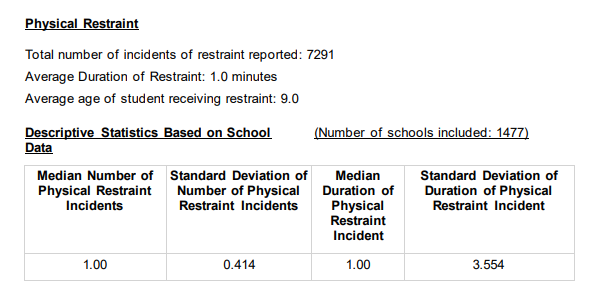 Restraint data
[Speaker Notes: Total Number of restraints 7,291

Average duration 1.0 min.

Average age of restraints is 9 y.o.]
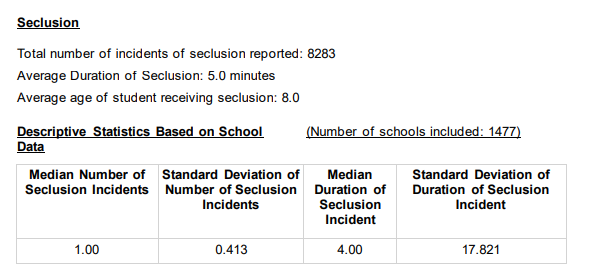 Seclusion Data
[Speaker Notes: Total number of seclusions 8,283

Avg Duration 5.0 minutes

Avg age 8 y.o.]
Seclusion and Restraint Reports-with an IEP or 504
[Speaker Notes: Total Number of restraints 7,291                                  Total number of seclusions 8,283   total= 15,574

Kiddos with IEP  7143                                                                                        w/ IEP 7883
W/ 504                    61                                                                                         w/504    100]
Seclusion and Restraints- Non-Identified and total overall
Students who had a Behavior Intervention Plan
The number of students physically restrained= 1673
 
The number of students placed in seclusion= 1189
Maximums
Maximum Number of Physical Restraint Incidents with a Student= 186

Maximum Number of Seclusion Incidents with a Student= 225

Maximum Number of Emergency Safety Intervention Incidents with a Student= 225
By Ethnicity
By Ethnicity
By Ethnicity
By Ethnicity
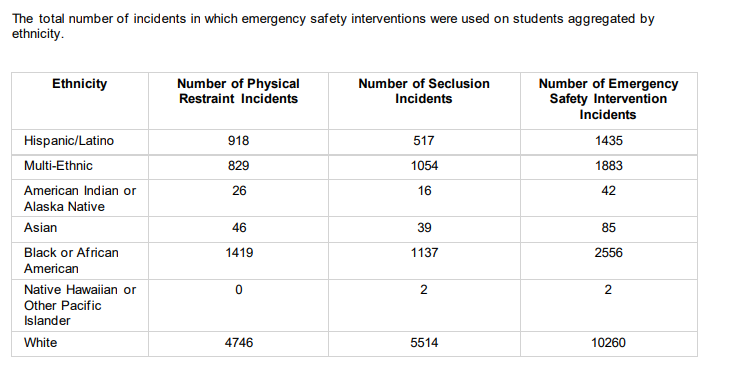 By Gender with an IEP
By Gender with 504
Gender with out IEP or 504
Totals Overall by Gender
Based on Free/Reduced lunch and IEP
Free/Reduced lunch and 504
Free/Reduced lunch withoutIEP or 504
Totals for Free/Reduced
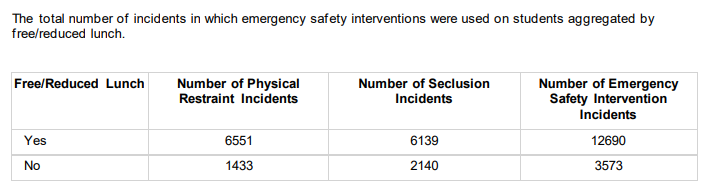 By Age
Kansas School Safety and Security Act, K.S.A. §§ 72-6141 to -6145
Local boards of education must annually compile and report to the Kansas State Board of Education certain information related to school safety and security. This includes the types and frequency of acts that involve conduct that constitutes the commission of a felony or misdemeanor. This information must be disaggregated by occurrences at school, on school property, and at school-supervised activities. 
K.S.A. § 72-6143(g) requires the Kansas State Board of Education to transmit this information to the Kansas Governor, Kansas Senate, Kansas House of Representatives, Attorney General, and Secretaries of KDHE, KDCF, and DOC
Aggregated by level
By Ethnicity
By Gender
Trish BackmanSchool Mental Health CoordinatorSETS Team(785) 296-6937tbackman@ksde.org